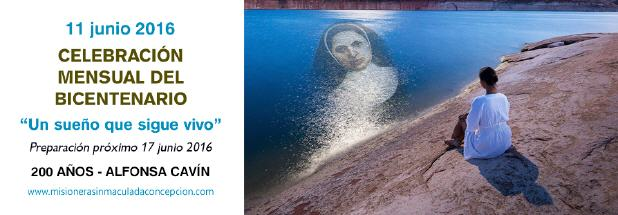 HAGAMOS MEMORIA AGRADECIDA
Ma. Alfonsa Cavín  *17 Nov. 1816 - +03 Ene 1868
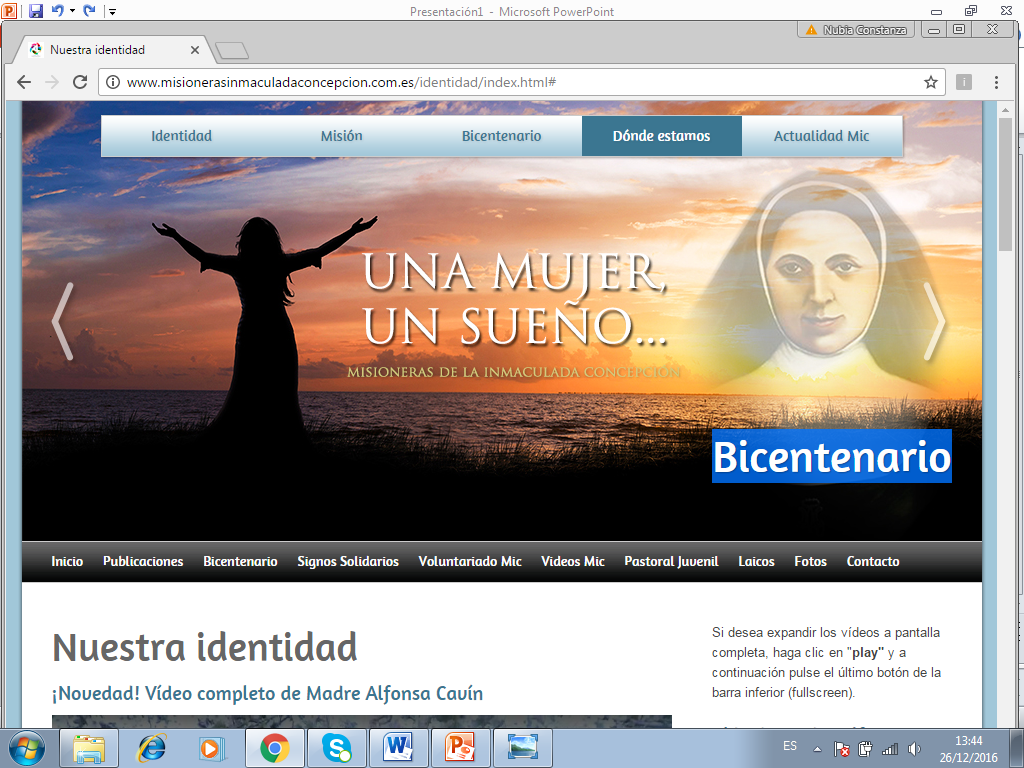 Luisa Felicia: Vida que nació para ser entregada
La vida que ha nacido tiene sentido en la medida que se ha ido entregando a lo largo de los años. 

La fe y el espíritu de Libertad de Alfonsa cobraron plenitud en la entrega, entrega que tuvo su culmen en la Pascua, Pascua que no es una muerte en vano sino que es la semilla que hace germinar más vida, perdurando en la memoria y en la nueva vida  que se sigue entregando hoy.

Canto: Alfonsa hermana y amiga.
VIDA QUE PERDURA
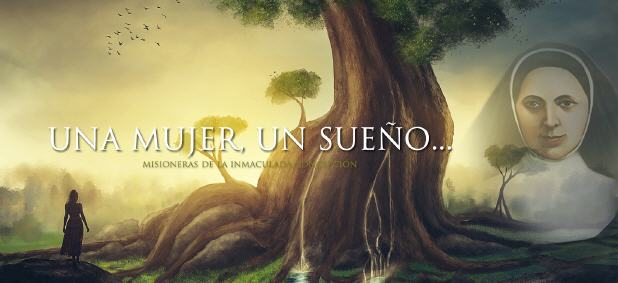 Alfonsa, 
el Señor vino hasta ti 
y tú caminaste junto a Él, 
buscando horizontes más amplios 
para volar, 
fuiste a  enseñar a todos 
que Él es la libertad,
que sólo en Él se encuentra 
el manantial, la felicidad,                            la verdadera paz.

Fuiste siempre en su nombre, 
despojada de tus cosas,
buscando en la noche, 
sedienta de su amor. 
Dijiste a todos que Él es la  alegría, 
la eterna oferta de un amor total.

Fuiste a buscar camino 
detrás de cada lucha 
donde los hombres sufren 
su llanto y soledad.
Atendiste su llamada, 
te hiciste su amiga, 
por Él fuiste abriendo caminos 
gritando a todos los hombres 
la verdad. 

Alfonsa, tu camino y voz de anuncio 
siguen siendo testimonio viviente 
en las MIC de hoy.

		
	Salmo Adaptado de Pastoral SJ
Para interiorizar:
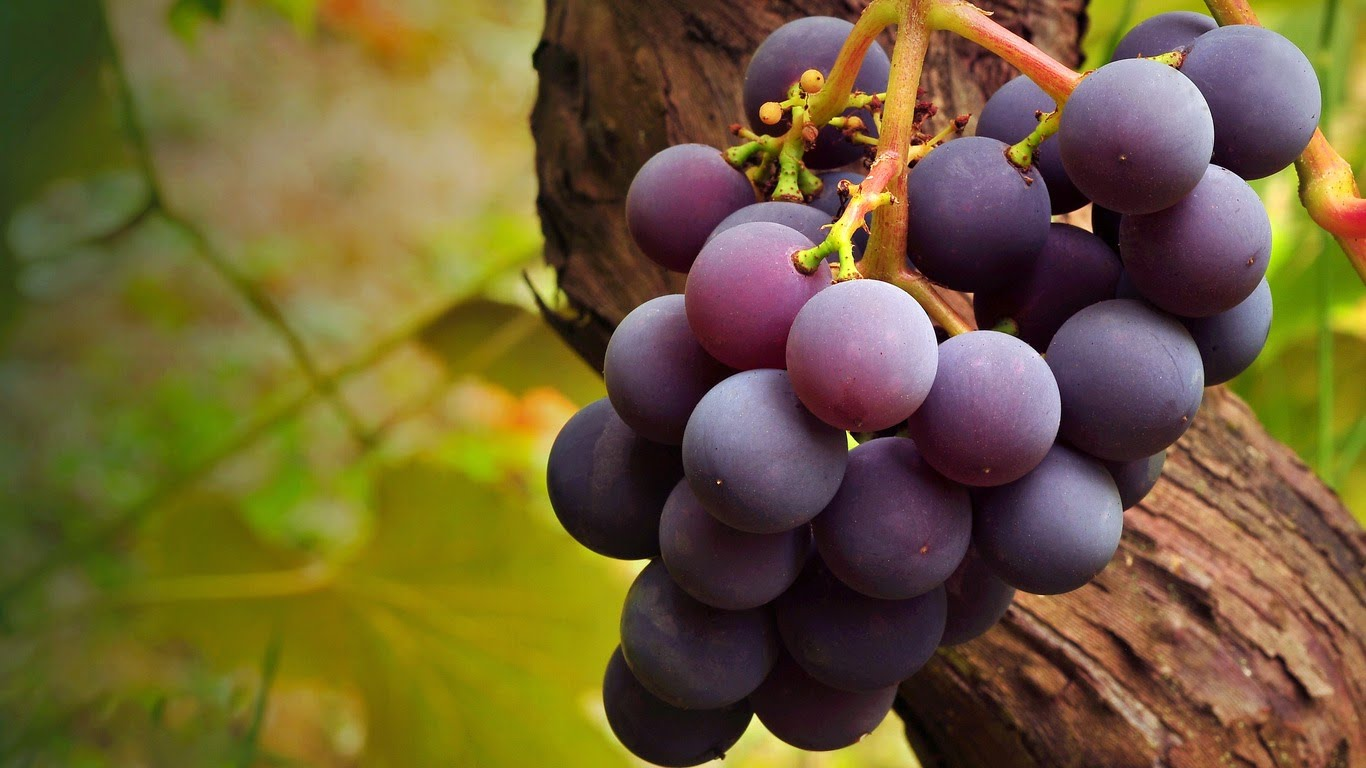 “Yo soy la vid, ustedes las ramas. El que permanece unido a mí, como yo estoy unido a él, produce mucho fruto; porque sin mí no pueden hacer nada”…”Si permanecen unidos a mí y mis palabras permanecen en ustedes, pidan lo que quieran y lo tendrán”...”Mi Padre recibe gloria cuando producen fruto en abundancia, y se manifiestan como discípulos míos”…” No me eligieron ustedes a mí; fui yo quien los elegí a ustedes. Y los he destinado para que vayan y den fruto abundante y duradero”  (Jn 15, 5 ss) 
 



La vida de Ma. Alfonsa dio fruto porque permaneció unida al Padre. ¿De qué manera hoy estamos dando fruto las MIC?
Compartir en comunidad lo reflexionado.
GESTO CELEBRATIVO
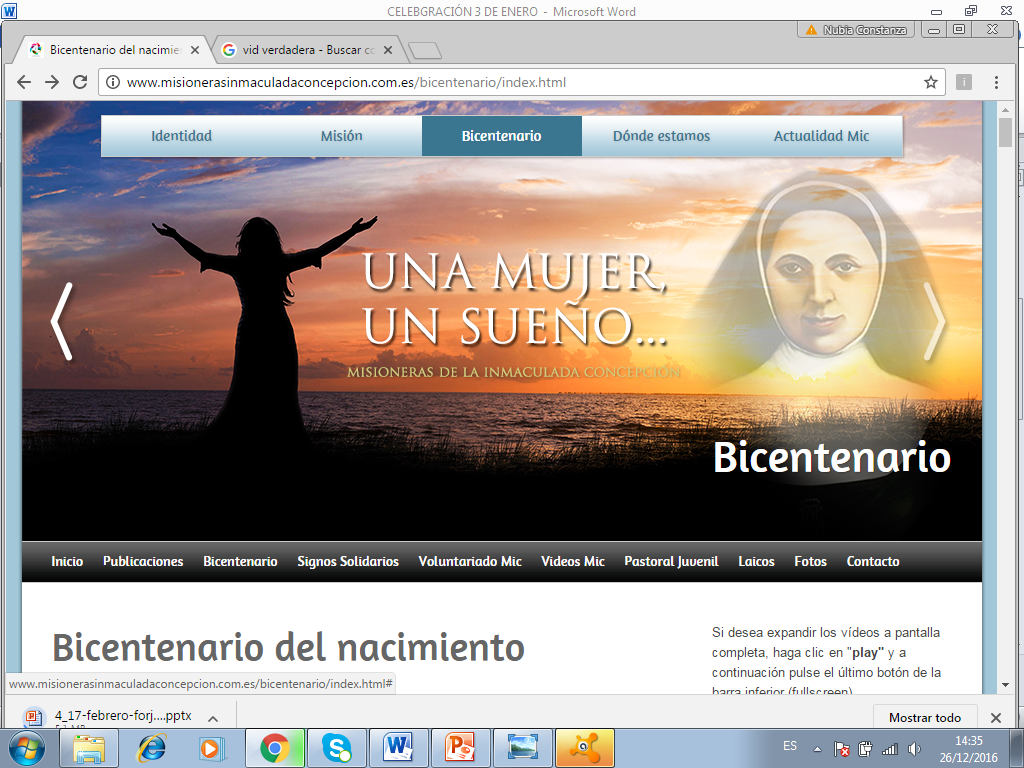 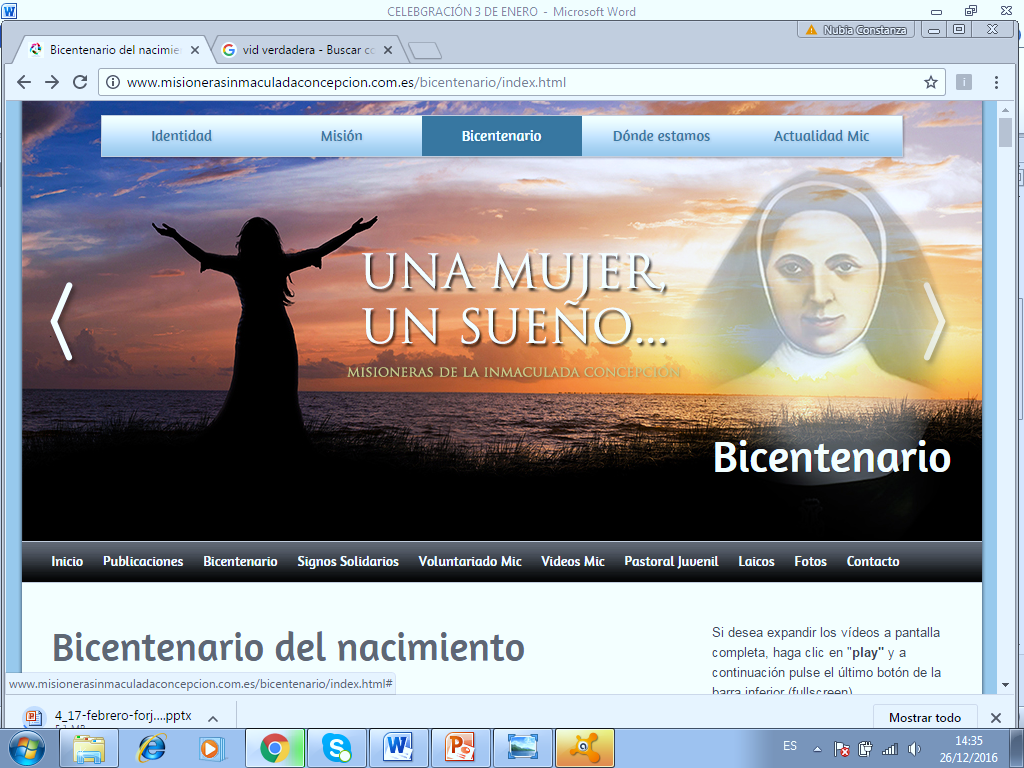 Cantar: Pasión misionera
Hacer un brindis en honor a Ma. Alfonsa